Konsep dan Hakikat Bahasa & Pembelajaran Bahasa Indonesia di SD/MI
Pengertian Bahasa
Manusia merupakan mahluk yang perlu berinteraksi dengan manusia lainnya. Interaksi terasa semakin penting pada saat manusia membutuhkan eksitensinya diakui. Kegiatan ini membutuhkan alat, sarana atau media, yaitu bahasa.

Bahasa yang dalam bahasa inggrisnya disebut language berasal dari bahasa Latin yang berarti lidah. Secara universal pengertian bahasa adalah suatu bentuk ungkapan yang bentuk dasarnya ujaran.

Bahasa merupakan alat komunikasi yang mengandung beberapa sifat yakni, sistematik, mana suka ujar, manusiawi dan komunikatif.
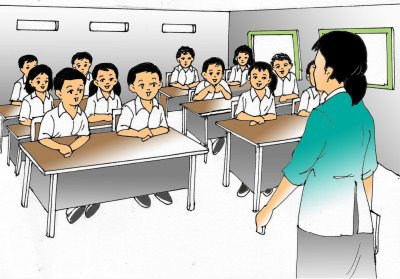 Bentuk dan Makna
Bahasa
Makna
Bentuk
Unsur suprasegmental
Unsur segmental
Makna morfemis
Makna leksikal
Makna Sintaksis
Informasi
Adaptasi
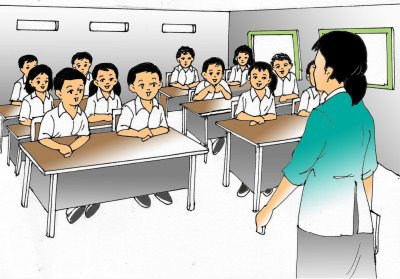 Fungsi Bahasa
Ekspresi
Kontrol Sosial
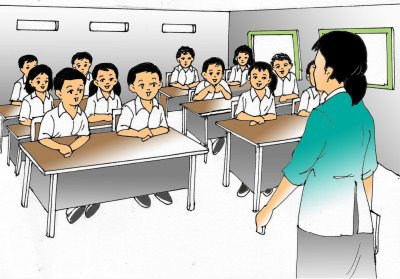 Ragam Bahasa

Ragam bahasa dapat digolongkan  menurut sarana dibagi atas ragam lisa dan ragam tulisan.

Makna ragam lisan diperjelas dengan intonasi yaitu tekanan, nada, tempo suaradan perentian.

Makna ragam tulisan dipengaruhi oleh bentuk pada kalimat dan tanda baca
Pembelajaran Bahasa

Belajar adalah perubahan tingkah laku siswa secara tetap melalui pengalaman, pengamatan, dan bahasa, yang dilakukannya secara aktif.
Hasil belajar atau perubahan tingkah laku itu berkaitan dengan pengetahuan, sikap atau keterampilan yang dibangun siswa berdasarkanapa yang telah dipahami atau dikuasai sebelumnya.
Pembelajaran hahasa tidak terlepas dari empat konsep keterampilan bahasa 
Menyimak
Berbicara
Membaca
Menulis
Sekian dan Terimakasih
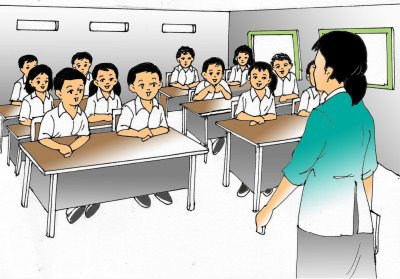